Problem 9Distances in open space
Stekolnikova Daria
Voronezh - 2
Condition of the problem
How do astronomers measure distances between the planets of the Solar System, between the stars in our Galaxy, or between the galaxies? 
Determine the distance between the two space 
objects of your choice.
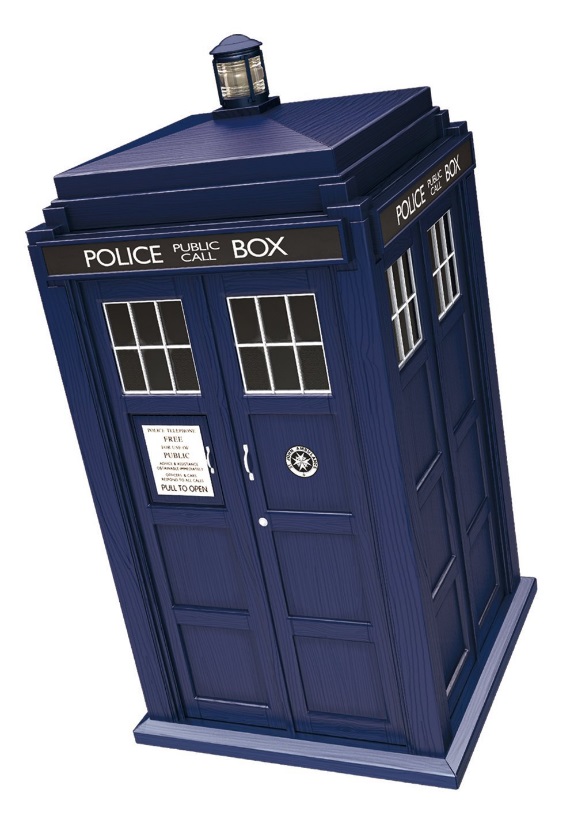 Objectives
Explore different ways of measuring distances in space
Choose the most suitable for using without any special devices.
Determine the distance between two space objects
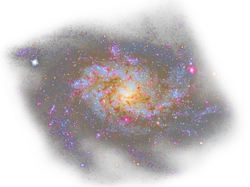 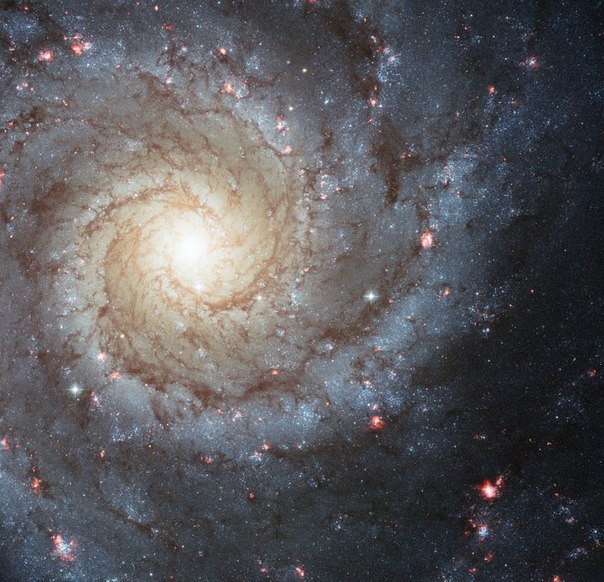 “Cosmonautics has limitless future, and its prospects are infinite as the universe itself.”
Sergei Korolev
Photo made by Hubble
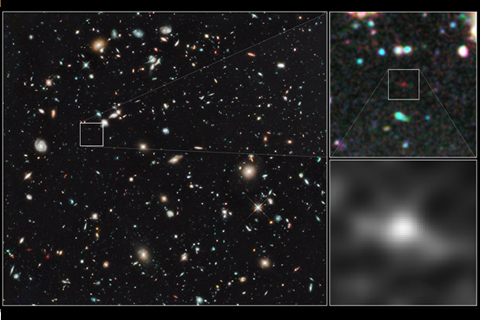 The most distant visible object
Photo made by Hubble
The galaxy UDFj-39546284,
located 13.2 billion light years from Earth.
The oldest object in the universe.
Redshift
Methods for determining the distance
Redshift
Radiolocation
Cepheids
4,2
3000ml
5000
40ml
13,2bml
(Light years)
Trigonometric parallax
laser
Supernova 1a
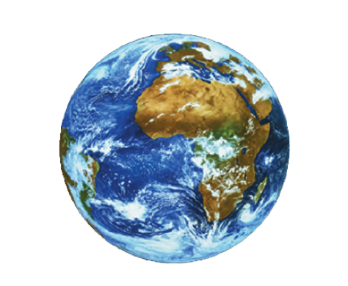 Laser
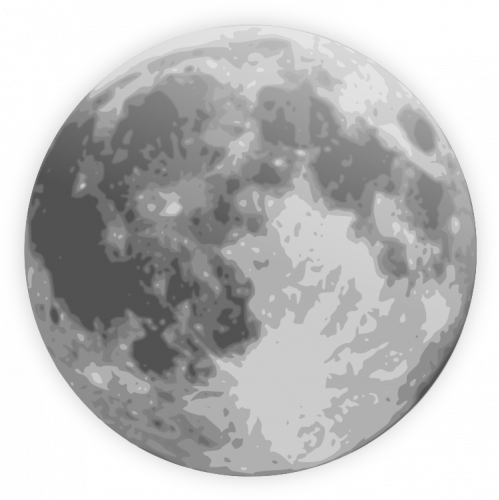 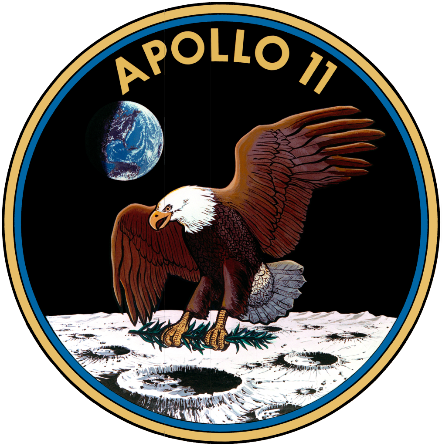 laser reflector
August 1, 1969: Lick Observatory in California
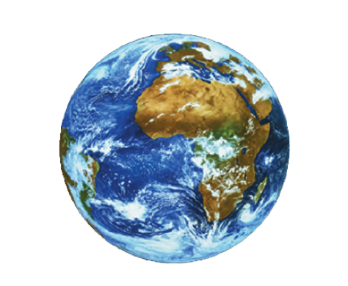 Radiolocation
Moon – 2,5 s
Venus – 4,5 min
Jupiter – 1 hour
Trigonometric parallax
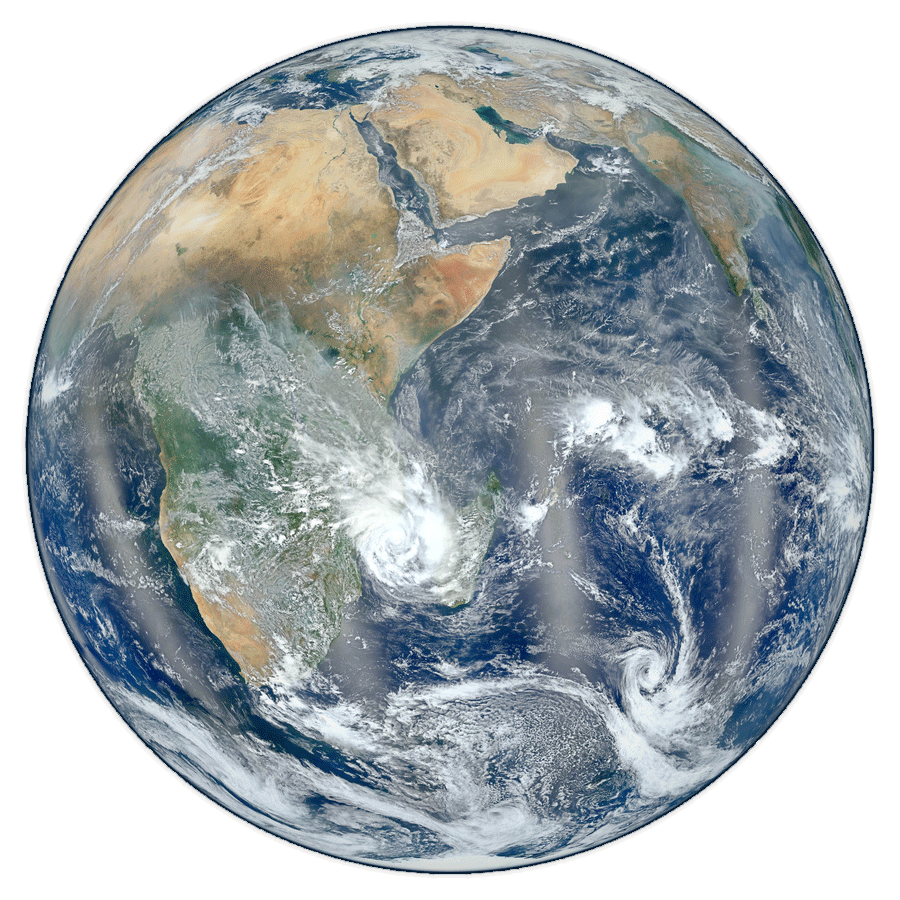 π
Parsec:
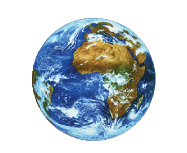 Cepheids
(Standard candles)
Variable stars
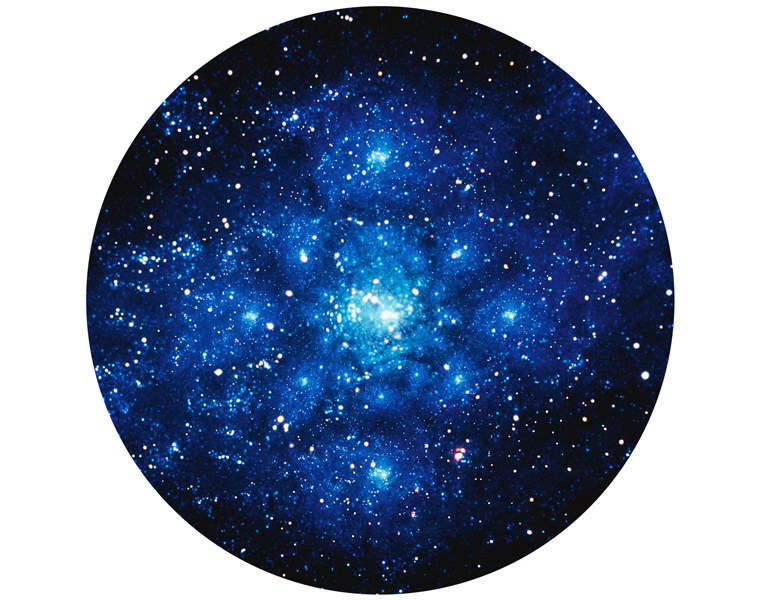 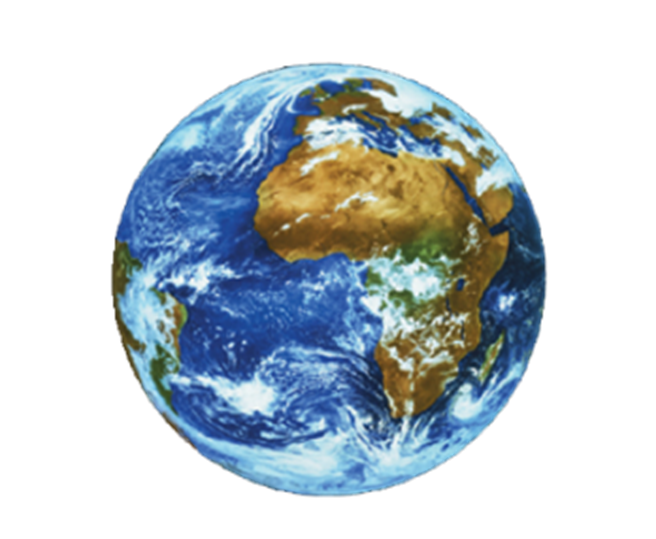 Supernova 1a
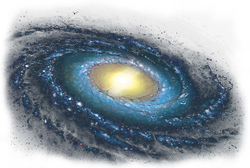 After the exploding:
Redshift
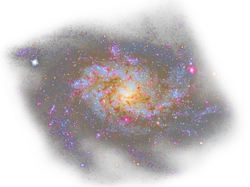 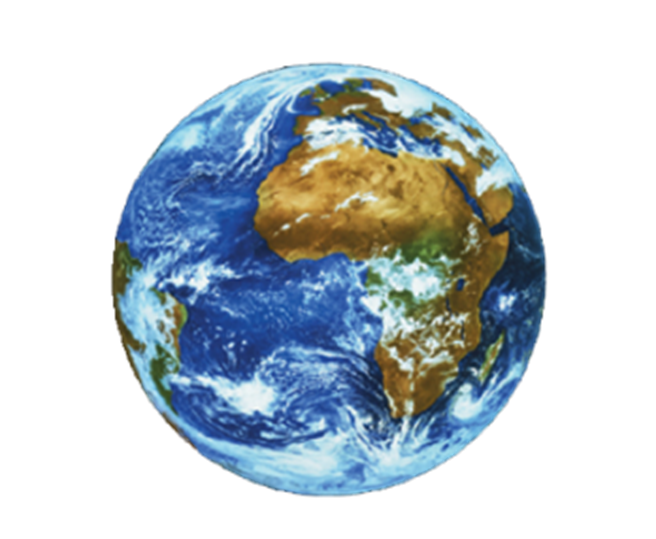 k - The Hubble Constant
Spectrum
Kepler's law
Observations of the Moon
May 4
June 2
Full moon at 07:42
Full moon at 20:19
Calculations
Conclusion
We explored different ways of measuring distances in space
We chose the best way for us
We determined the distance between the Earth and the Moon, compared our results with already known
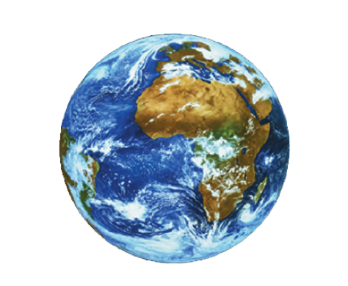 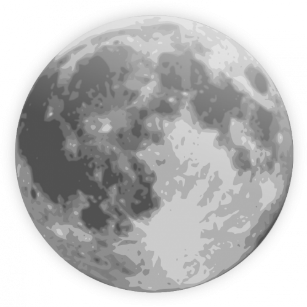 Thank you for your attention!
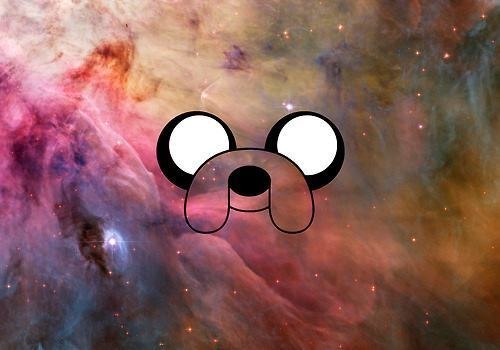